This week's classes
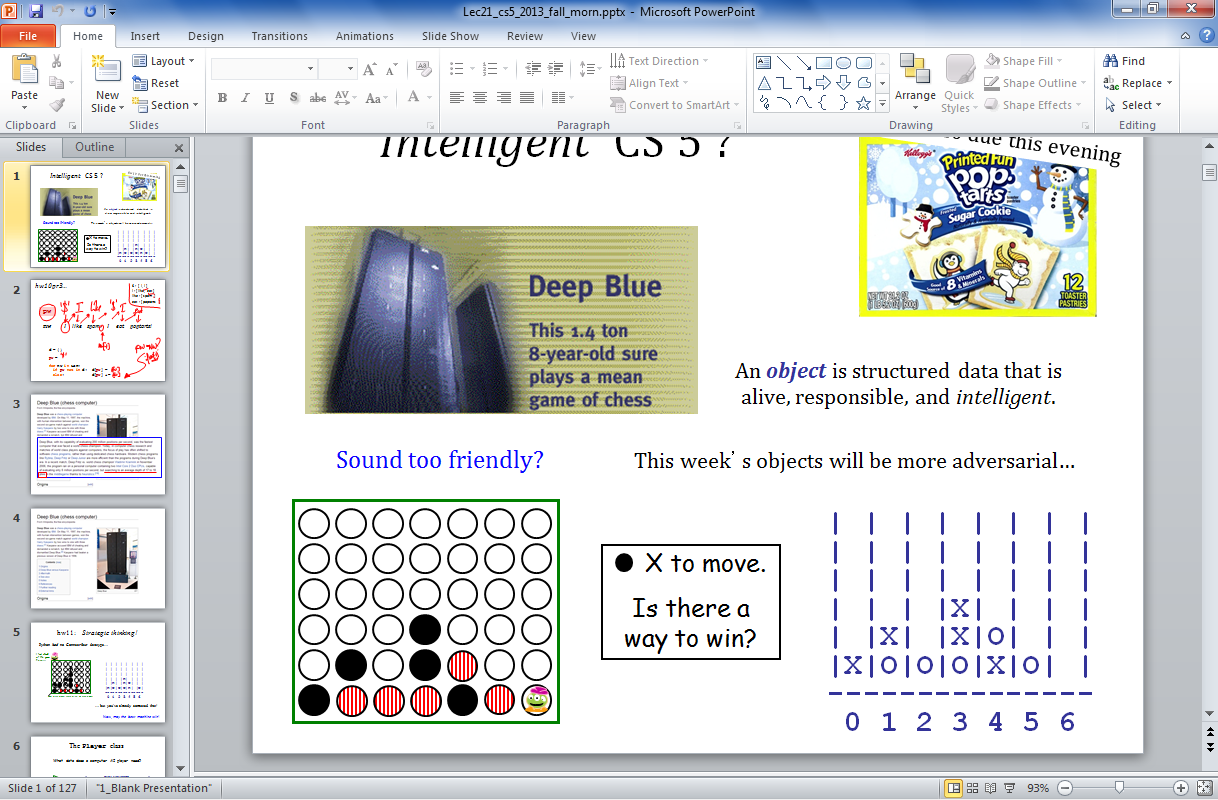 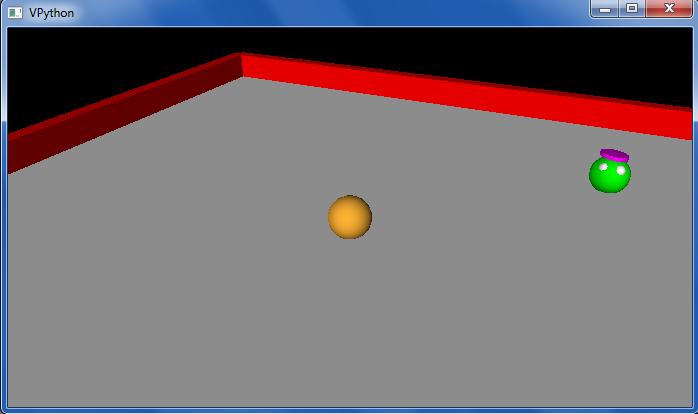 Homework #11, due 11/24
Notice that the value of  (dimension  + eyes) is conserved!
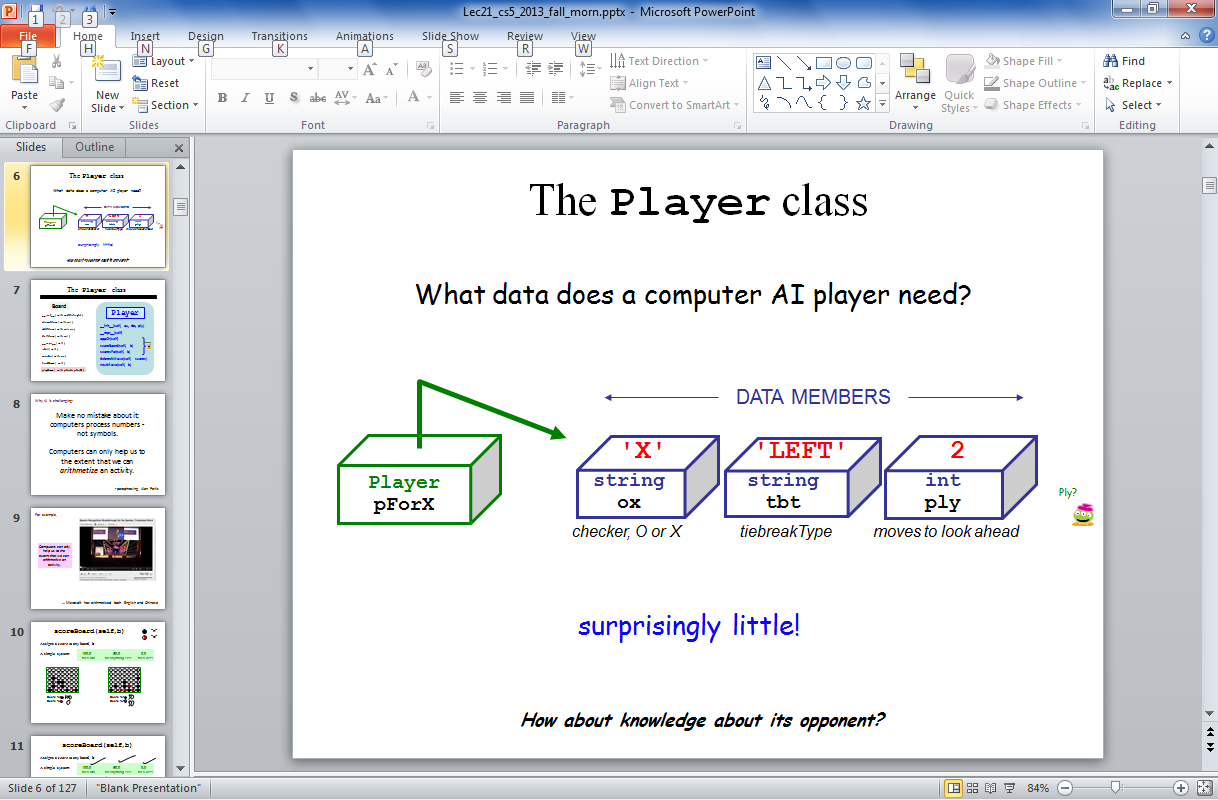 Three-eyed? This week, we're 3d-ed!
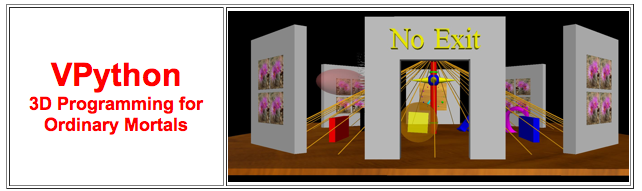 Connect 4 Player
Python objects used in VPython…
Tuples are similar to lists, but they're parenthesized:
T = (4,2)
V = (1,0,0)
example of a two-element tuple named T and a three-element tuple named V
Tuples!
Lists that use parentheses are called tuples:
>>> T = ( 4, 2 )
>>> T
(4, 2)

>>> T[0]
4

>>> T[0] = 42
Error!

>>> T = ('a',2,'z')
>>>
Tuples are immutable lists: you can't change their elements...
  
...but you can always redefine the whole variable, if you want!
+ Tuples are more memory + time efficient
+ Tuples can be dictionary keys; lists can't
-  But you can't change tuples' elements...
Creating 1-tuples would seem like a problem!
Tuple problems…
A bug from yesterday's Board class:
W = 4
s = " ",
for col in range(W):
	s += str(col), " "
yields a surprising result for s:
[Speaker Notes: without the first comma, it's an error]
Creating 1-tuples would seem like a problem!
Tuple problems…
A bug from yesterday's Board class:
W = 4
s = " ",
for col in range(W):
	s += str(col), " "
yields a surprising result for s:
(' ', '0', ' ', '1', ' ', '2', ' ', '3', ' ')
[Speaker Notes: without the first comma, it's an error]
Python details used in VPython…
Functions can have default input values and can take named inputs
def f(x=9, y=33):
    return x + y
example of default input values for x and y
f(9,33)
Function inputs look like tuples, but they're not quite the same…
Python details used in VPython…
Functions can have default input values and can take named inputs
def f(x=9, y=33):
    return x + y
example of default input values for x and y
f()
f(1)
f(y=1)
example of a named input
Named inputs
def f(x=2, y=11):
  return x+3*y
Try this on the back page first…
None is 42!
What will these function calls to f return?
f(3,1)
f(3)
f()
f(y=2,x=1)
Extras!
What  is  f((3,2),(1,0)) ?
What is a call to f that returns 42?           What is the shortest call to f returning 42?
fewest # of characters
Named inputs
def f(x=2, y=11):
  return x+3*y
Input your name(s) =  ___________________________
None is 42!
What will these function calls to f return?
f(3,1)
f(3)
f()
f(y=2,x=1)
Extras!
What  is  f((3,2),(1,0)) ?
What is a call to f that returns 42?           What is the shortest call to f returning 42?
fewest # of characters
feedback feedback
[Speaker Notes: Next is: 13112221]
feedback feedback
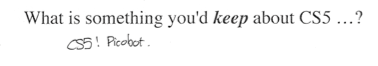 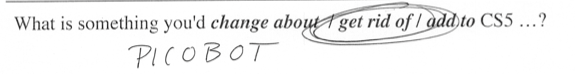 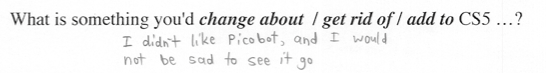 [Speaker Notes: Next is: 13112221]
feedback feedback
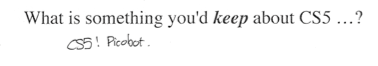 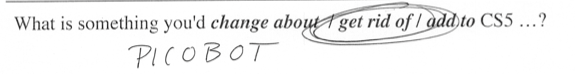 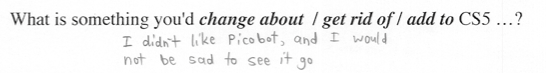 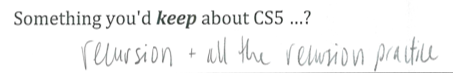 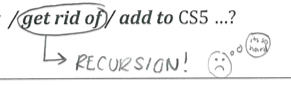 [Speaker Notes: Next is: 13112221]
feedback feedback
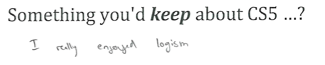 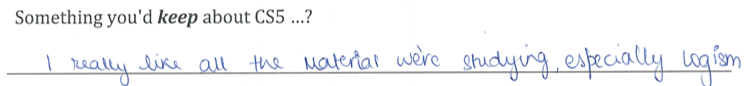 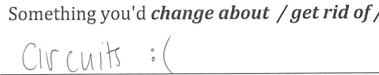 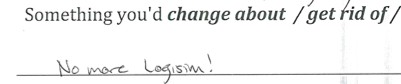 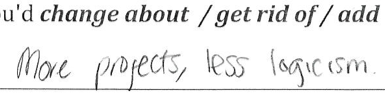 [Speaker Notes: Next is: 13112221]
feedback feedback
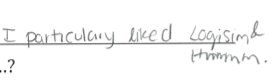 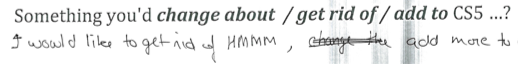 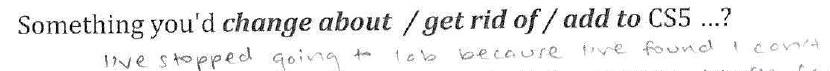 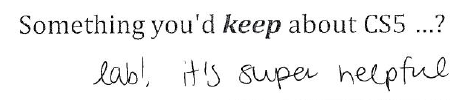 [Speaker Notes: Next is: 13112221]
feedback feedback
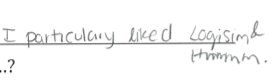 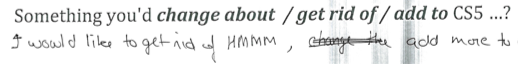 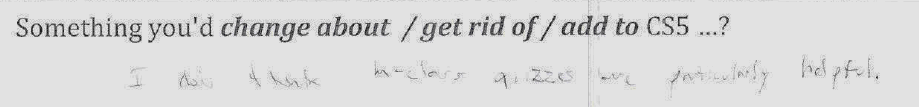 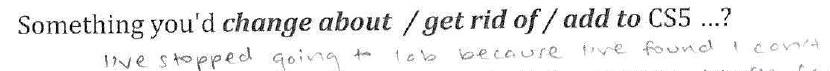 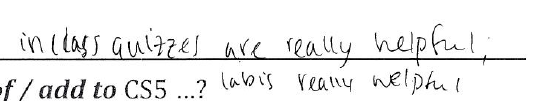 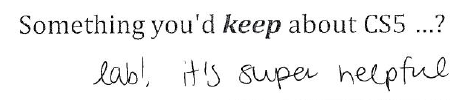 [Speaker Notes: Next is: 13112221]
feedback ?
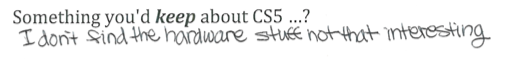 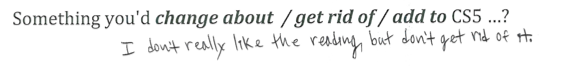 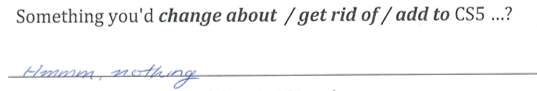 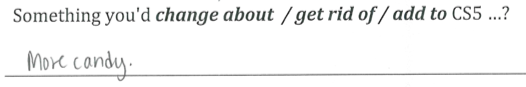 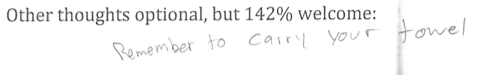 [Speaker Notes: Next is: 13112221]
feedback ?
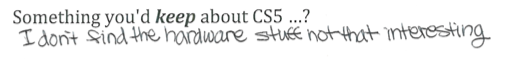 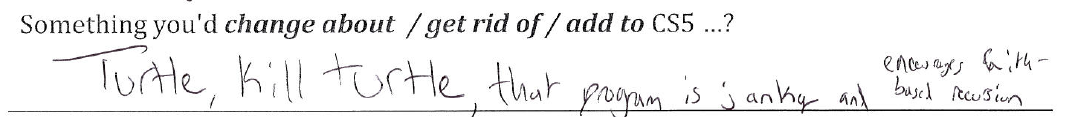 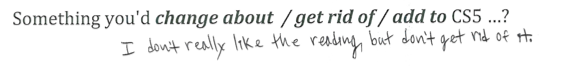 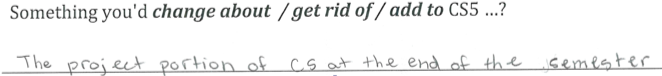 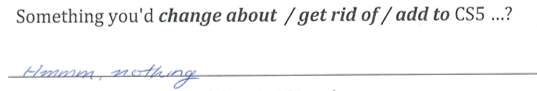 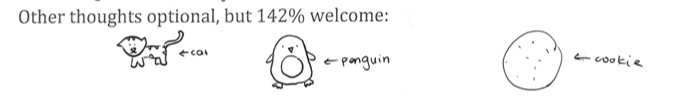 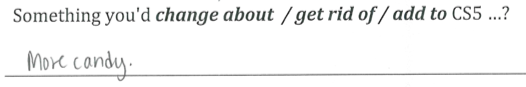 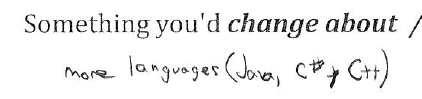 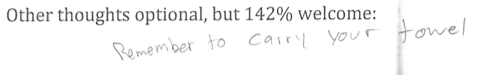 [Speaker Notes: Next is: 13112221]
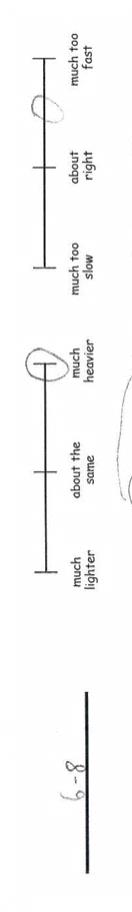 feedback feedback
3.9 hrs.
2.7
2.96
1.8 st dev.
0.7 st dev.
0.4 st dev.
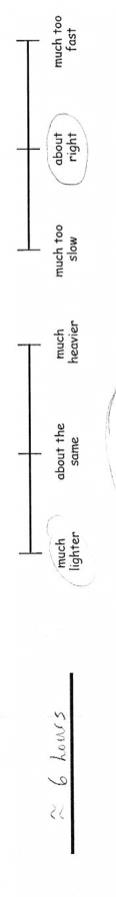 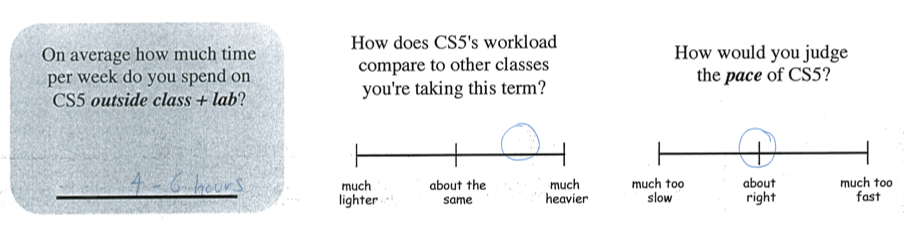 [Speaker Notes: Next is: 13112221]
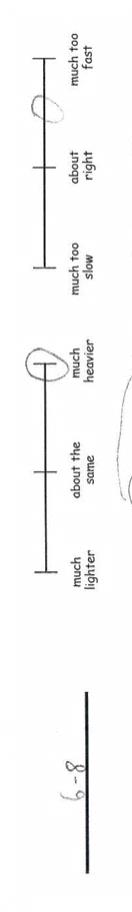 feedback feedback
3.9 hrs.
2.7
2.96
1.8 st dev.
0.7 st dev.
0.4 st dev.
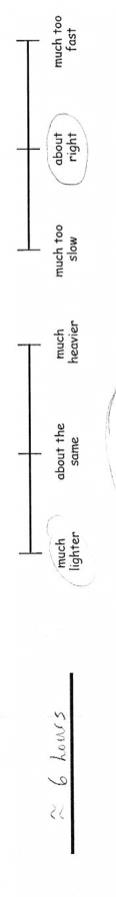 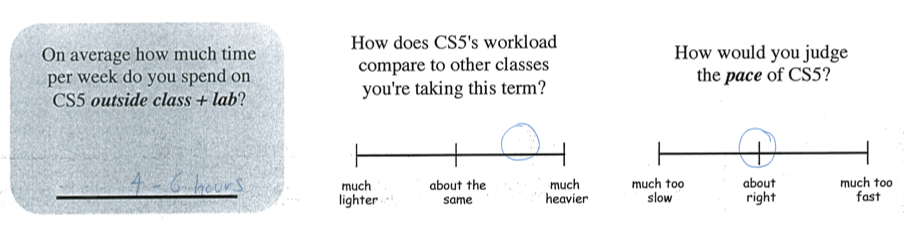 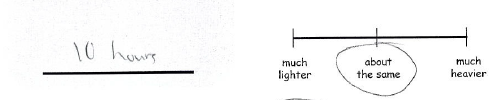 [Speaker Notes: Next is: 13112221]
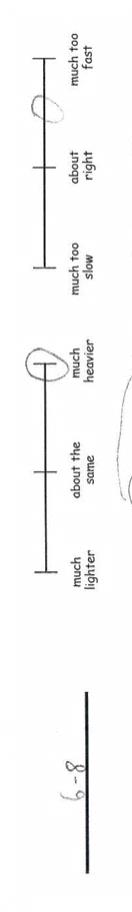 feedback feedback
3.9 hrs.
2.7
2.96
1.8 st dev.
0.7 st dev.
0.4 st dev.
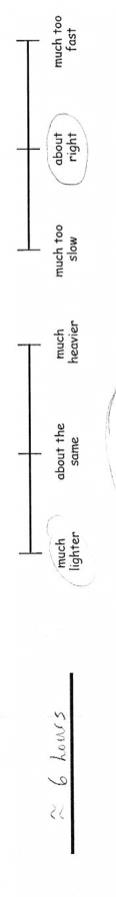 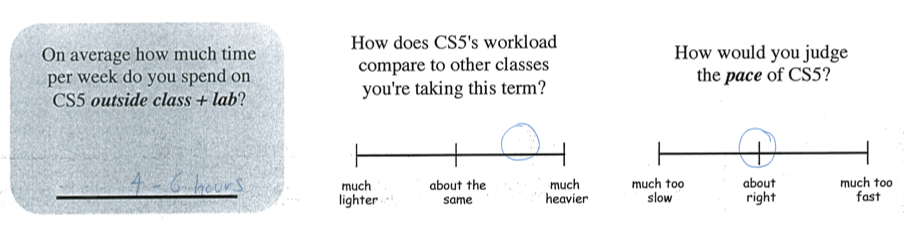 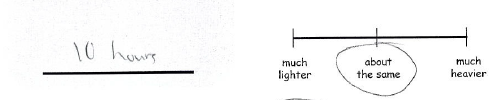 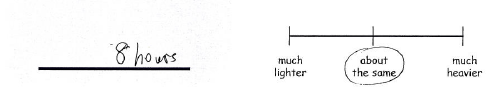 [Speaker Notes: Next is: 13112221]
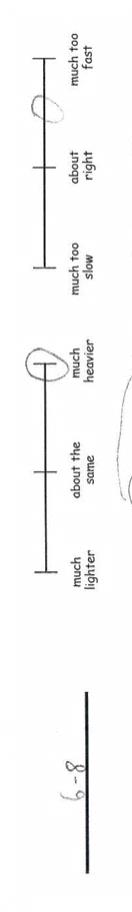 feedback feedback
3.9 hrs.
2.7
2.96
1.8 st dev.
0.7 st dev.
0.4 st dev.
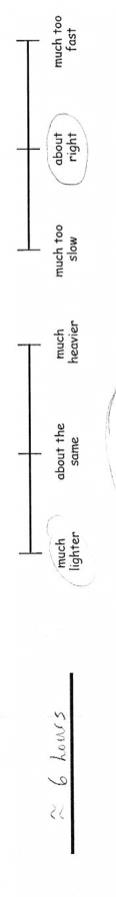 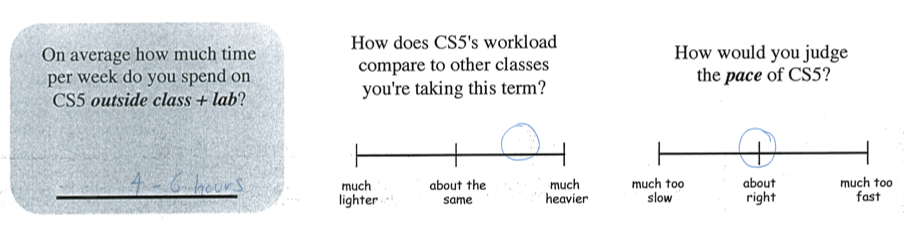 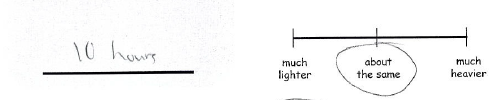 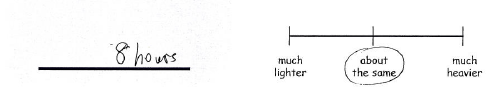 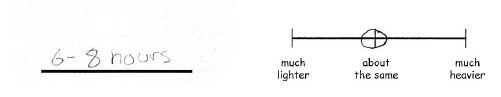 [Speaker Notes: Next is: 13112221]
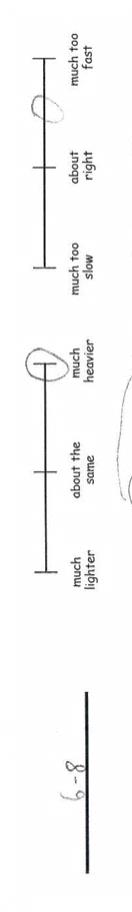 feedback feedback
3.9 hrs.
2.7
2.96
1.8 st dev.
0.7 st dev.
0.4 st dev.
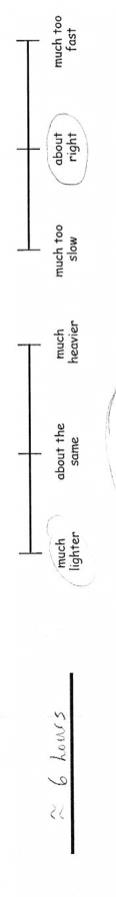 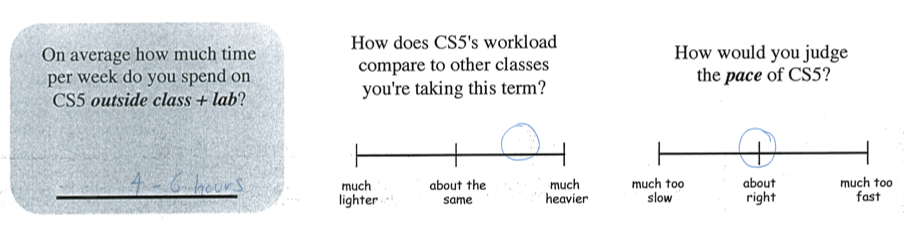 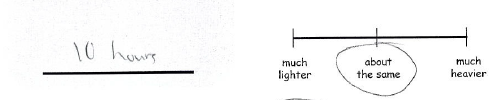 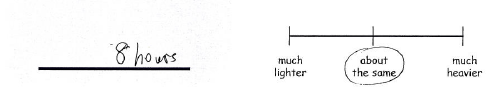 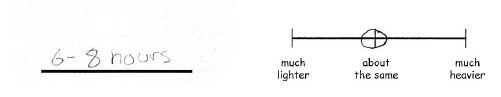 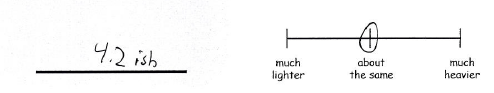 [Speaker Notes: Next is: 13112221]
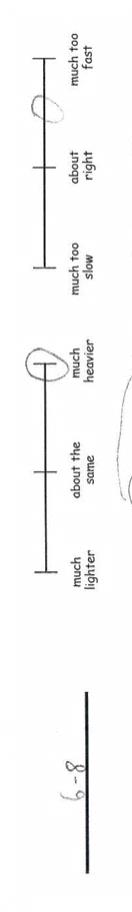 feedback feedback
3.9 hrs.
2.7
2.96
1.8 st dev.
0.7 st dev.
0.4 st dev.
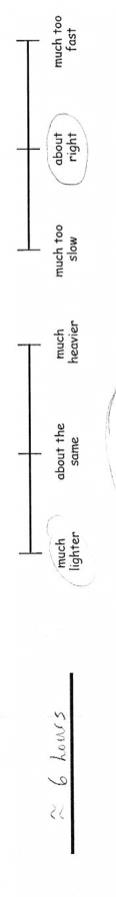 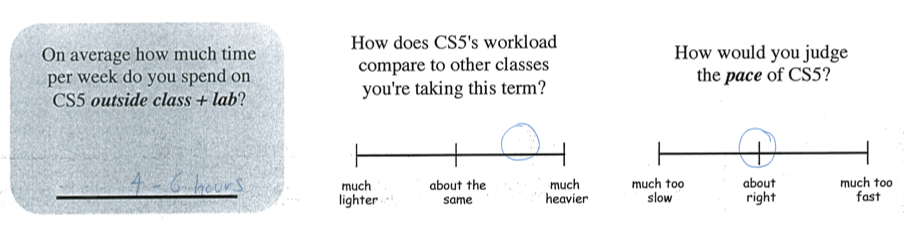 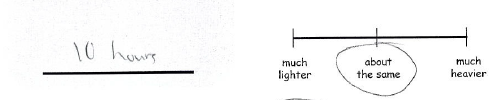 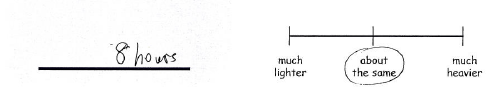 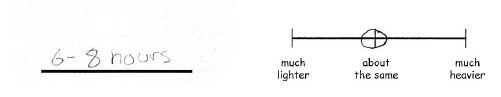 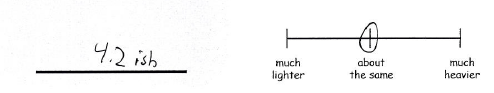 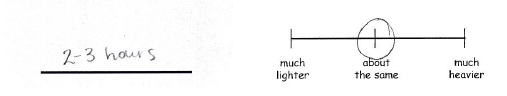 [Speaker Notes: Next is: 13112221]
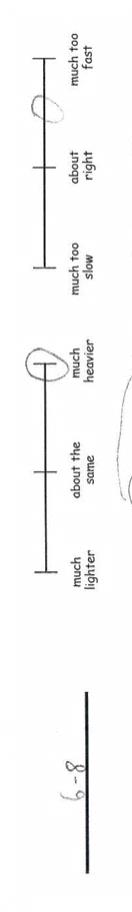 feedback feedback
3.9 hrs.
2.7
2.96
1.8 st dev.
0.7 st dev.
0.4 st dev.
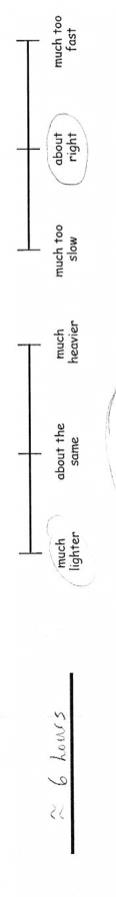 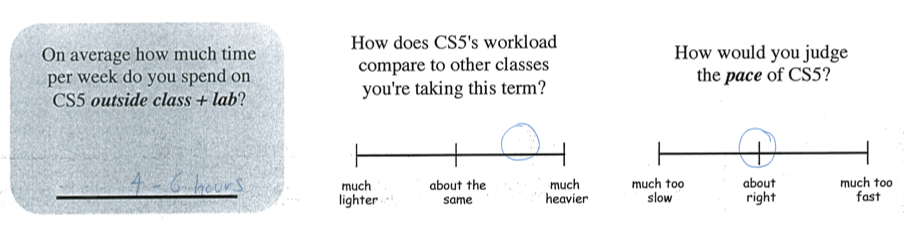 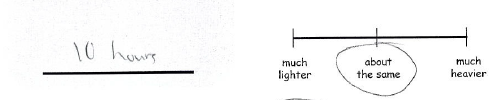 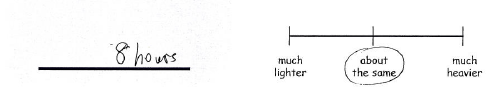 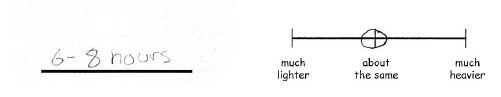 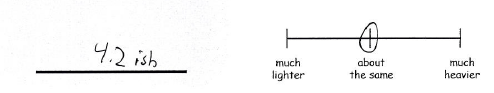 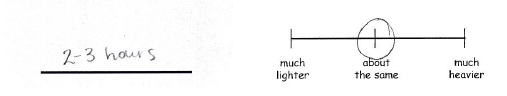 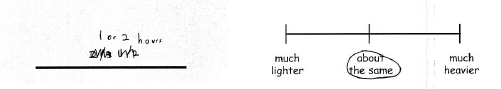 [Speaker Notes: Next is: 13112221]
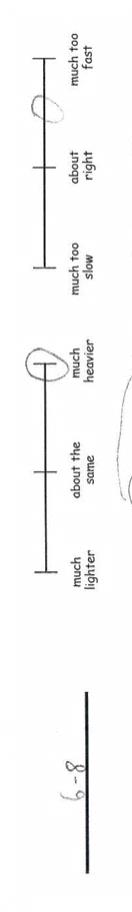 feedback feedback
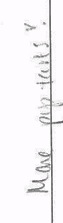 3.9 hrs.
2.7
2.96
1.8 st dev.
0.7 st dev.
0.4 st dev.
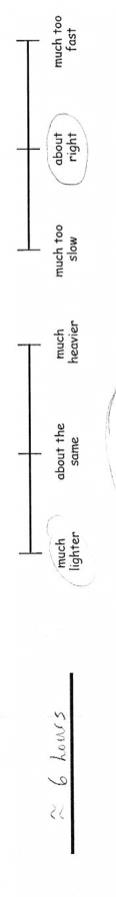 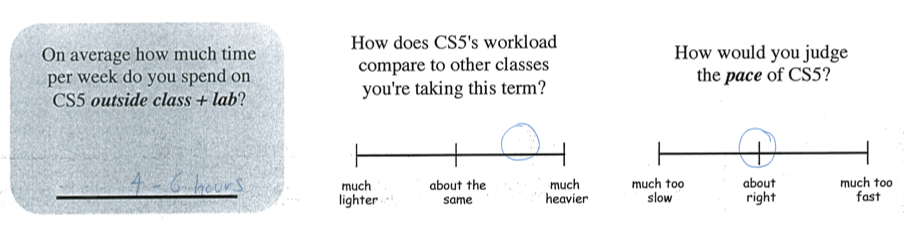 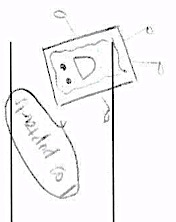 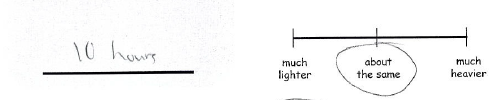 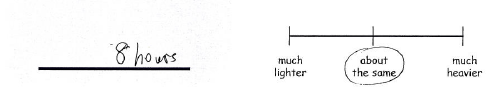 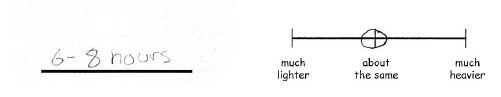 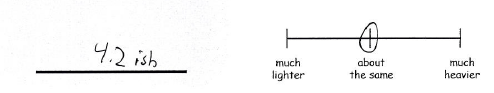 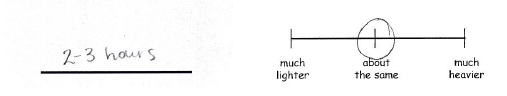 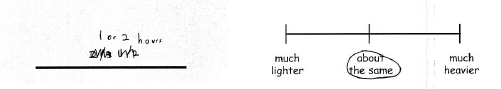 [Speaker Notes: Next is: 13112221]
feedback feedback feedback
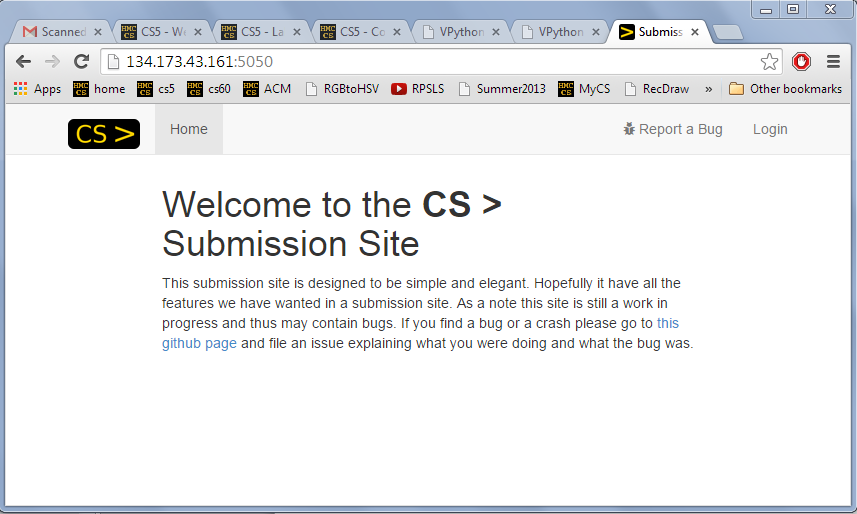 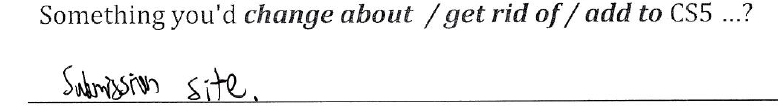 [Speaker Notes: Next is: 13112221]
VPython
stonehenge.py
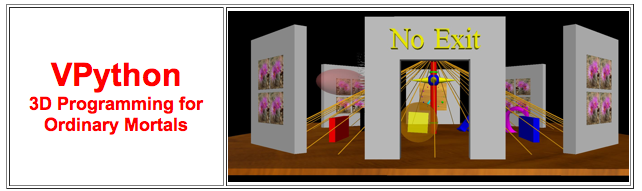 www.vpython.org
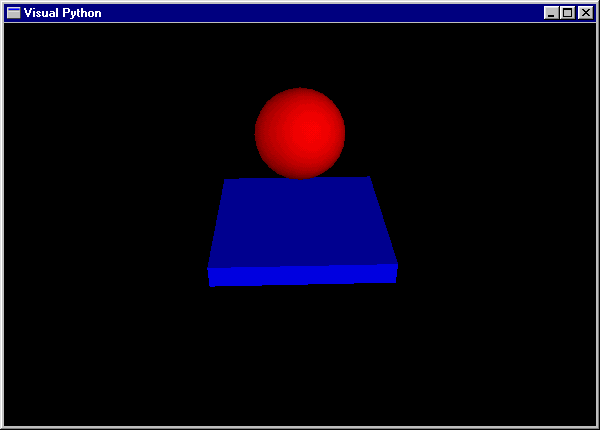 built by and for physicists to simplify 3d simulations
bounce.py
lots of available classes, objects and methods in its API
Easily installable for windows… and mostly easy on Macs.
Installing VPython
or, use the lab's machines…
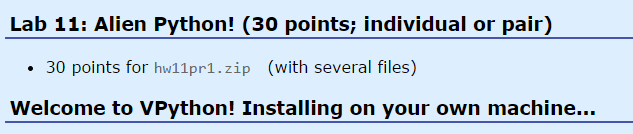 Windows & Mac OS
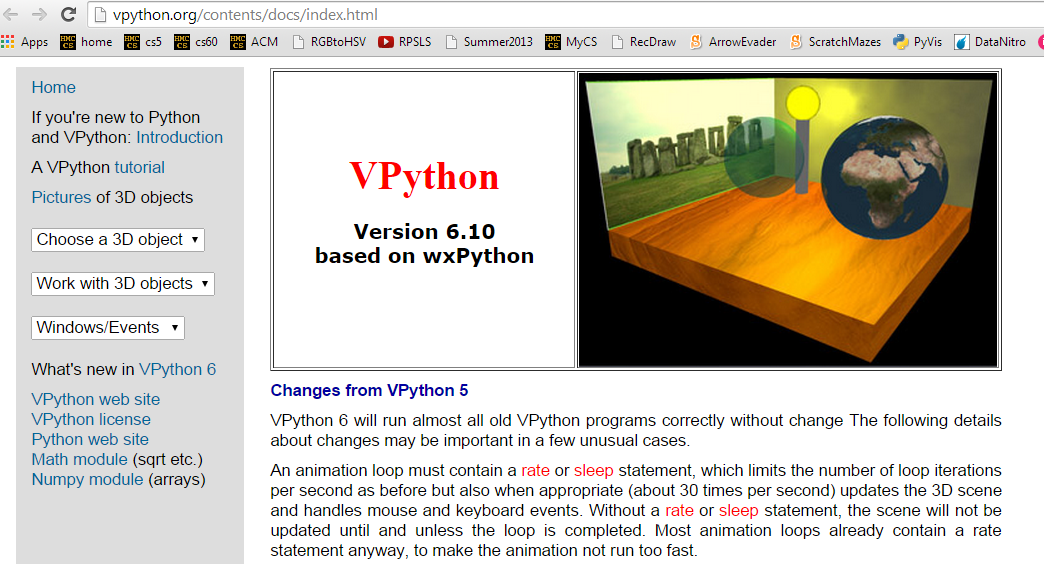 Tutorials and documentation…
API
... stands for Application Programming Interface
a description of how to use a software library
A demo of VPython's API:
What's cylinder?
What's visual?
What's c?
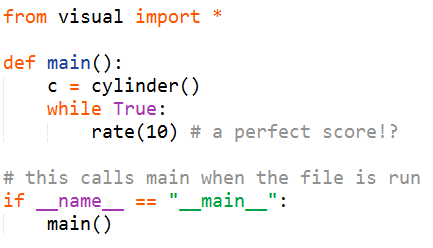 at least it's not Visual C…
VPython example API calls: must be from a file
Set up the world with 3d objects…
VPython
c = cylinder()
print "c.color is", c.color  
while True: 
  print "c.pos is", c.pos
      # set the color to color.blue or a tuple
      # change the pos… hard to tell what's happening…
scene.autoscale = False
b = box(pos=(4,0,0))
a = sphere(pos=(0,0,4))
Then, run a simulation using those objects…
more example API calls
(called before while True!)
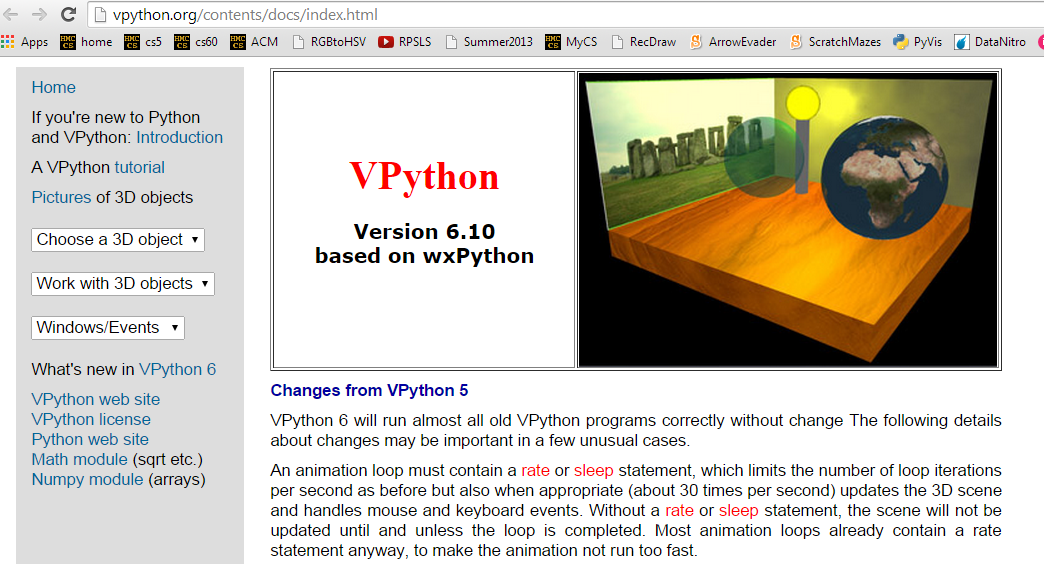 all of the API calls and their explanation!
vPython!
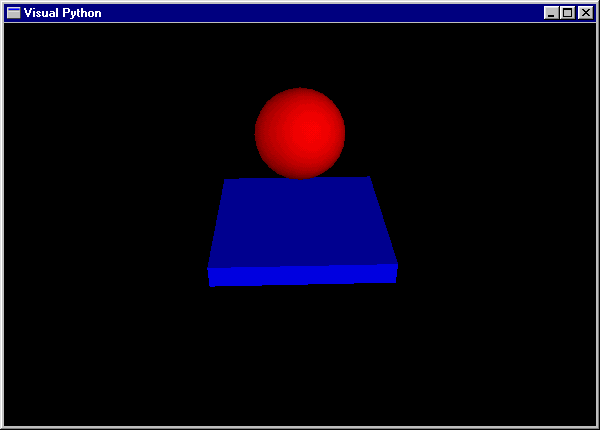 (1) How many  vPython classes are used in this code?  ____
(2) How many vPython objects are used here?  ________
(3) What line of code handles collisions ? 
(4) How does  physics  work?  Where is it?
(5) Tricky! How many tuples are here?
Look over this VPython program to determine
I'm glad you asked.
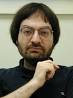 from visual import *

def main():
    """ docstring! """
    floor = box(length=4,width=4,height=0.5,color=(0,0,1))
    ball = sphere(pos=(0,8,0),radius=1,color=color.red)
    ball.vel = vector(0,-1,0)
    RATE = 100
    dt = 1.0/RATE

    while True:
        rate(RATE)
        ball.pos += ball.vel*dt

        if ball.pos.y < ball.radius:
            ball.vel.y *= -1.0
        else:
            ball.vel.y += -9.8*dt
what is this += doing?
what is this  if/else doing?
vectors
act like vectors!
vel = vector(0,-1,0)
named components
vel.z
vel.y
vel.x
vel += 0.01*vector(0,-9.8,0)
multiplication by a scalar – finally!
pos = pos + vel*0.01
component-by-component addition
vectors
act like vectors!
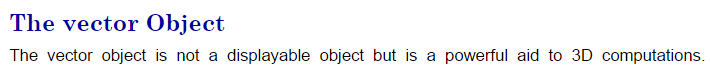 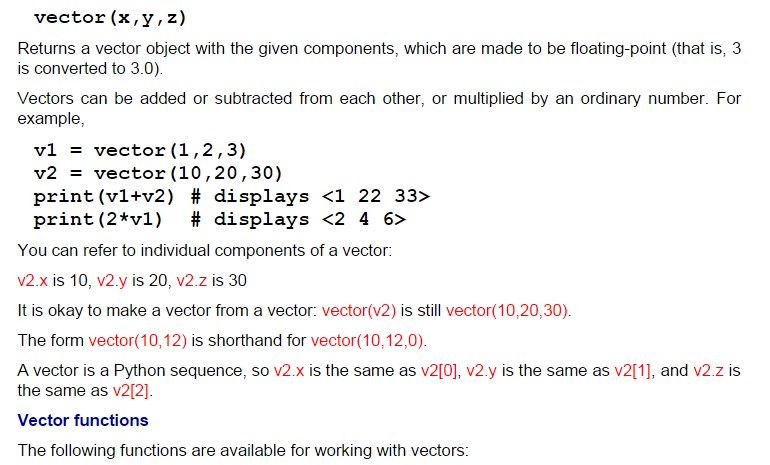 http://vpython.org/contents/docs/vector.html
vectors
act like vectors!
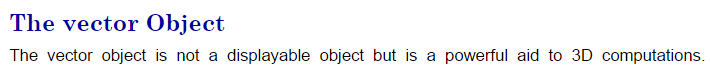 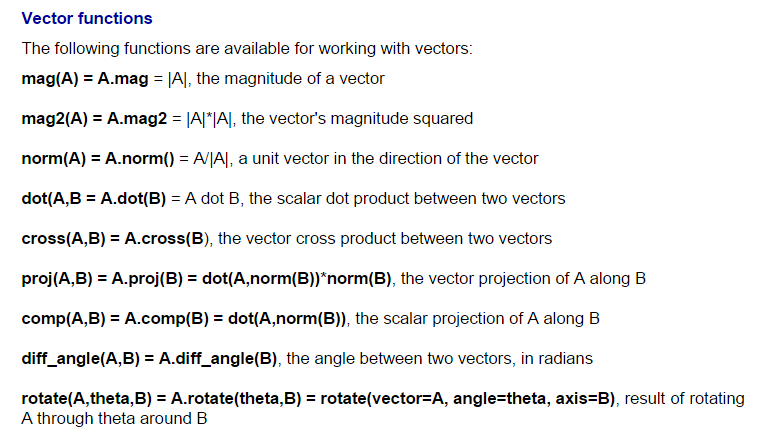 http://vpython.org/contents/docs/vector.html
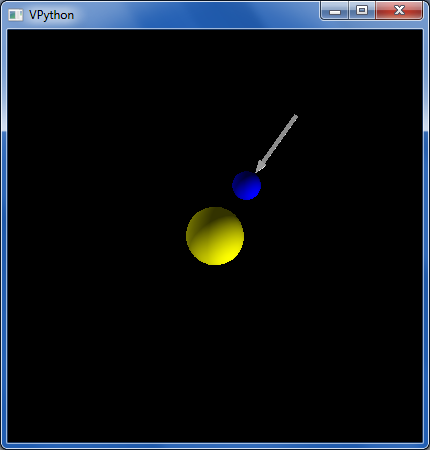 Orbiting example
"force arrow" in example code…
from visual import *

e = sphere(pos=(0,0,10),color=color.blue) #earth
s = sphere(color=color.yellow,radius=2)   #sun

e.vel = vector(5,0,0)      # initial velocity

RATE = 50
dt = 1.0/RATE
k = 70.0                   # G!

while True:
    rate(RATE)
    diff = s.pos - e.pos   # vector difference
    force = k*diff/(mag(diff)**2)  # mag
    e.vel += dt*force      # acceleration d.e.
    e.pos += dt*e.vel      # velocity d.e.
now, with vectors!
Documentation!
vpython.org/contents/docs
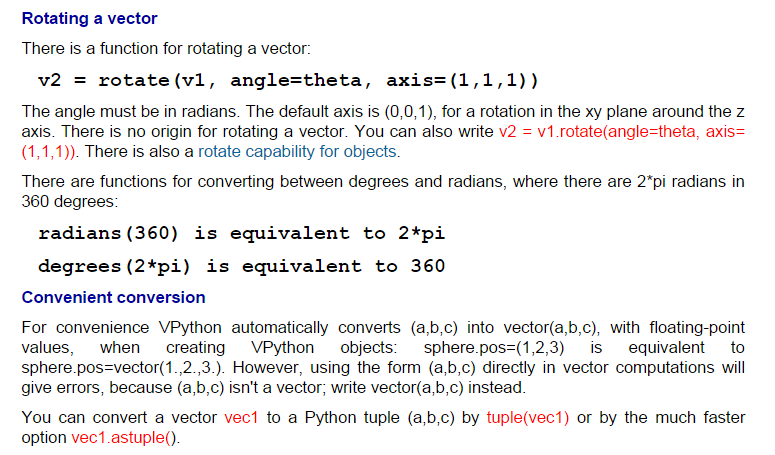 Lab goals
(0) Try out VPython!
(1) Make a few changes to the starter code
(2) Implement walls and wall-collisions…

	(3) Improve your alien!

(4) Add scoring, enemies, or  a moving target, hoops, traps, holes, etc. ~ your own game…
Keyboard events…
billiard_bounce.py
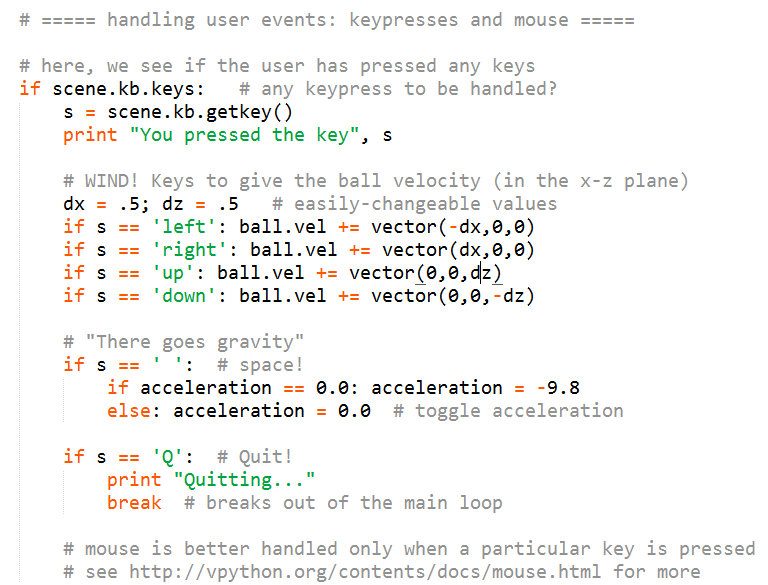 frames
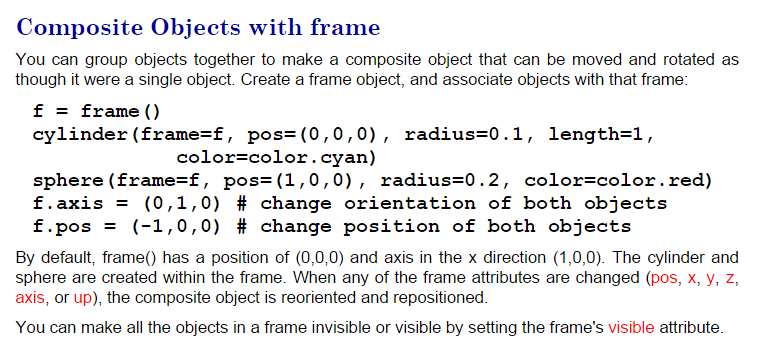 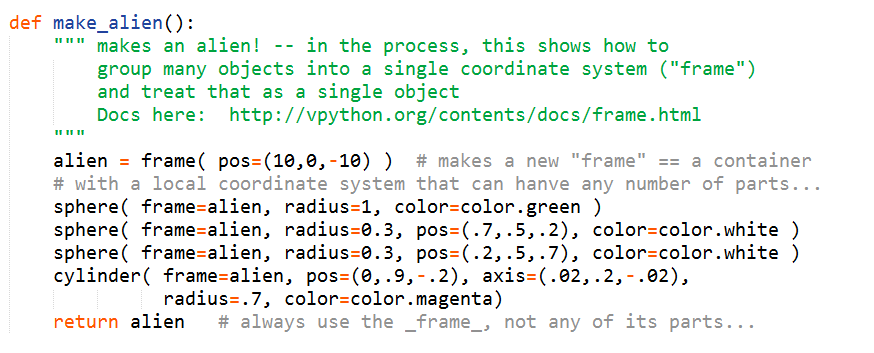 vPython examples…
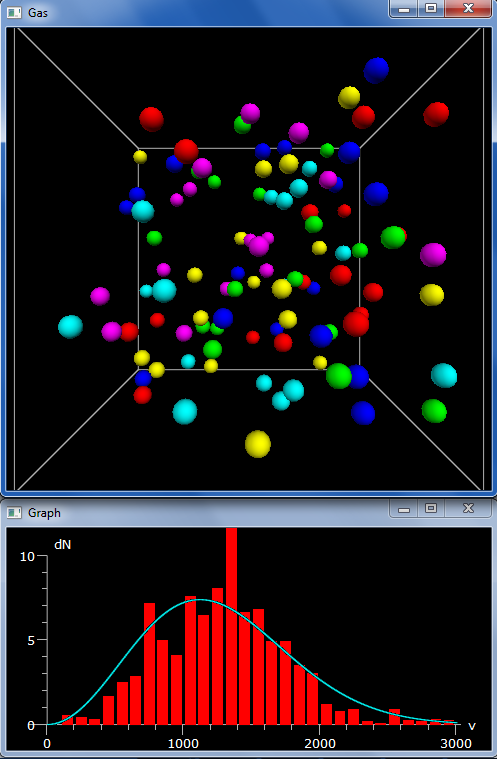 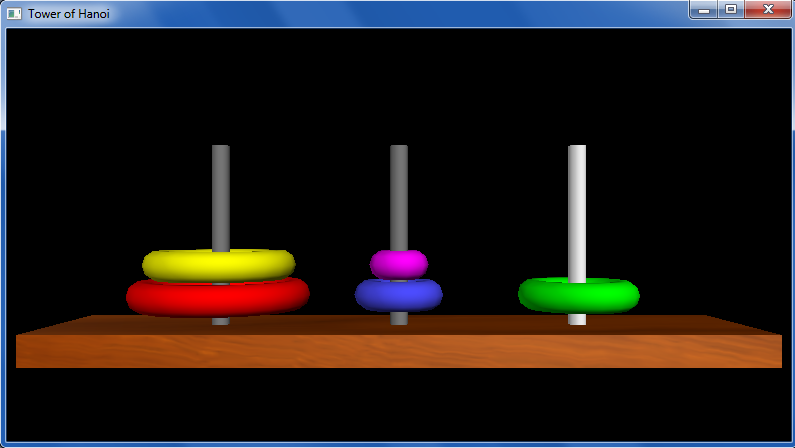 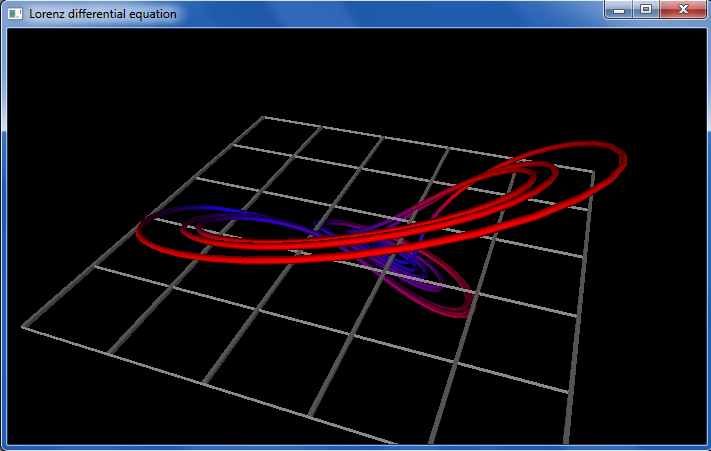 Next time!
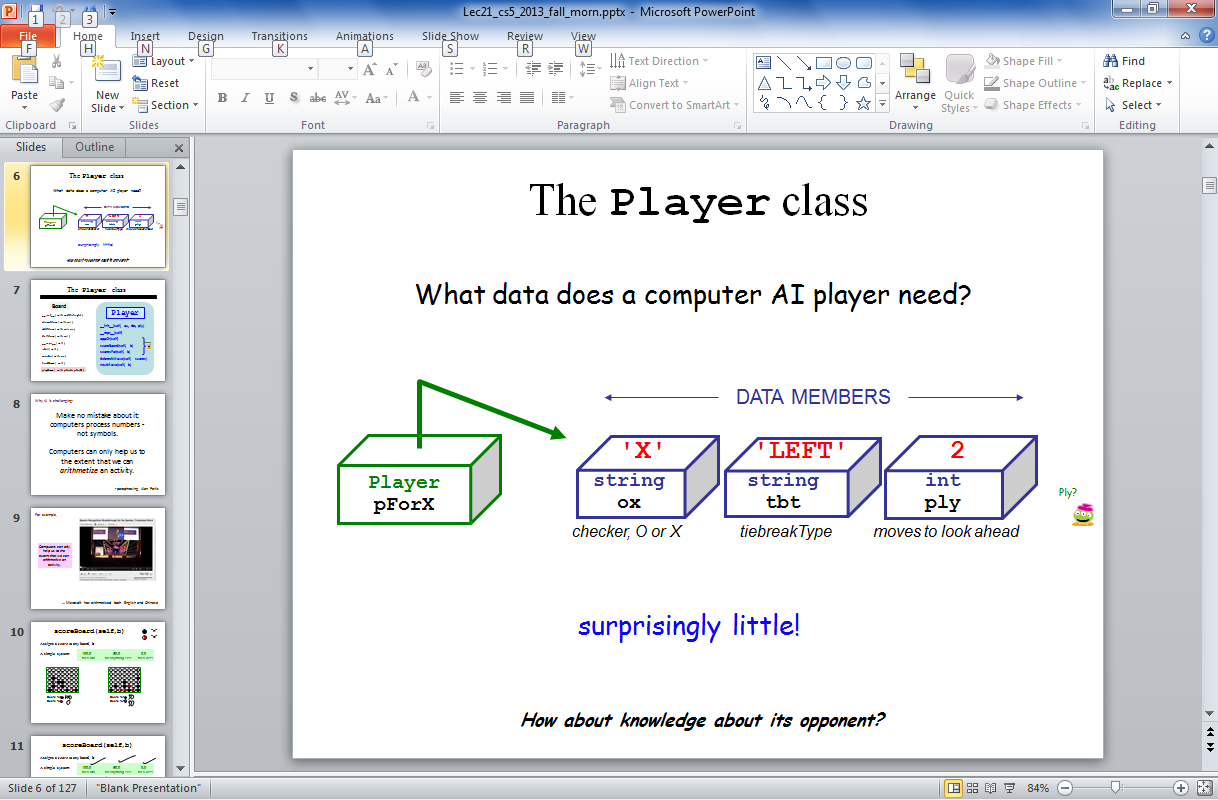 An AI for Connect Four
from visual import *

class Alien:
    """ This class represents a three-eyed alien object...
    """
    # The constructor, named __init__ (as always in Python)
    def __init__(self, init_framepos):
        """ The constructor creates a frame (container)
            at initial location init_framepos
        """
        # a frame is VPython's collection of shapes
        # within a single coordinate system
        self.f = frame(pos=init_framepos)

        # all of these parts are within the frame self.f
        self.body = sphere(pos=vector(0,0,0),
                           radius=1,
                           color=color.green,
                           frame=self.f)

        self.left_eye = sphere(pos=self.body.pos + vector(.35,.5,.6),
                               radius=0.20,
                               color=color.white,
                               frame=self.f)

        self.right_eye = sphere(pos=self.body.pos + vector(-.35,.5,.6),
                                radius=0.20,
                                color=color.white,
                                frame=self.f)
frames
Keyboard events…
if scene.kb.keys:             # is there a keyevent?
            s = scene.kb.getkey()     # get keypress
            if s == "p": 
                print alien

            # things the alien(s) can do!
            if s == 'J':   # JUMP!
                alien.f.pos = vector(0,HEIGHT,0)
                alien.vel = vector(0,0,0)       # stop the alien!
                run_gravity = not run_gravity   # fun!
                print "run_gravity is", run_gravity

            # move the alien around
            if s == "i":
                alien.f.pos += vector(0,0,1)
            if s == "k":
                alien.f.pos += vector(0,0,-1)
            if s == "j":
                alien.f.pos += vector(-1,0,0)
            if s == "l":
                alien.f.pos += vector(1,0,0)
Note that the frame is being moved here ~ this moves all of the parts!
Phunky Physics!
while True:
    rate(RATE)
    # Here begins PHYSICS!
    if run_gravity == True:
        alien.update(dt)
        alien.check_beach( beach )
    # Here ends physics...
in  main()
def update(self, dt):
    """ this defines the physics...
    """
    gravity = -9.8*10
    self.vel += dt*vector(0,gravity,0)
    self.f.pos += dt*self.vel
in the Alien class
def check_beach(self, beach):
    """ checks for a bounce!
    """
    bottom_of_self = self.f.pos.y - self.body.radius
    if bottom_of_self < beach.pos.y:
        self.f.pos.y = beach.pos.y + self.body.radius
        self.vel.y *= -1.0
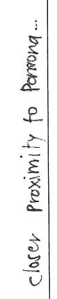 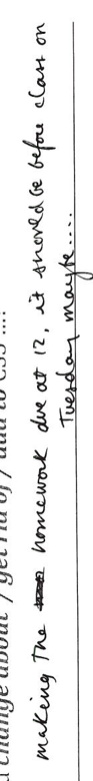 feedback ?
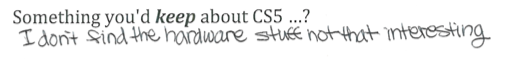 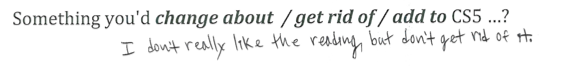 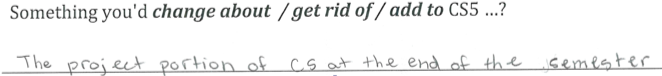 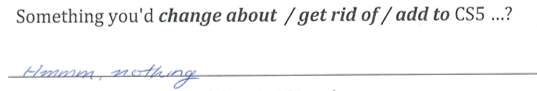 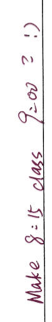 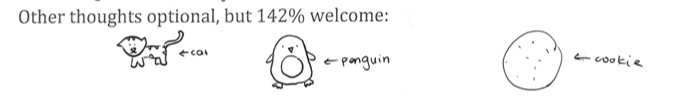 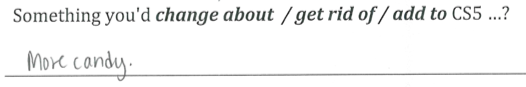 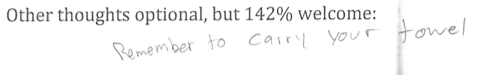 [Speaker Notes: Next is: 13112221]
feedback feedback
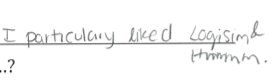 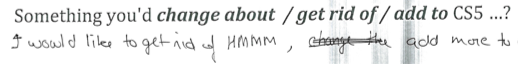 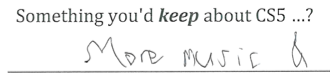 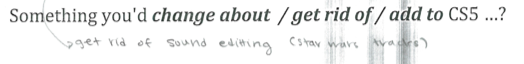 [Speaker Notes: Next is: 13112221]